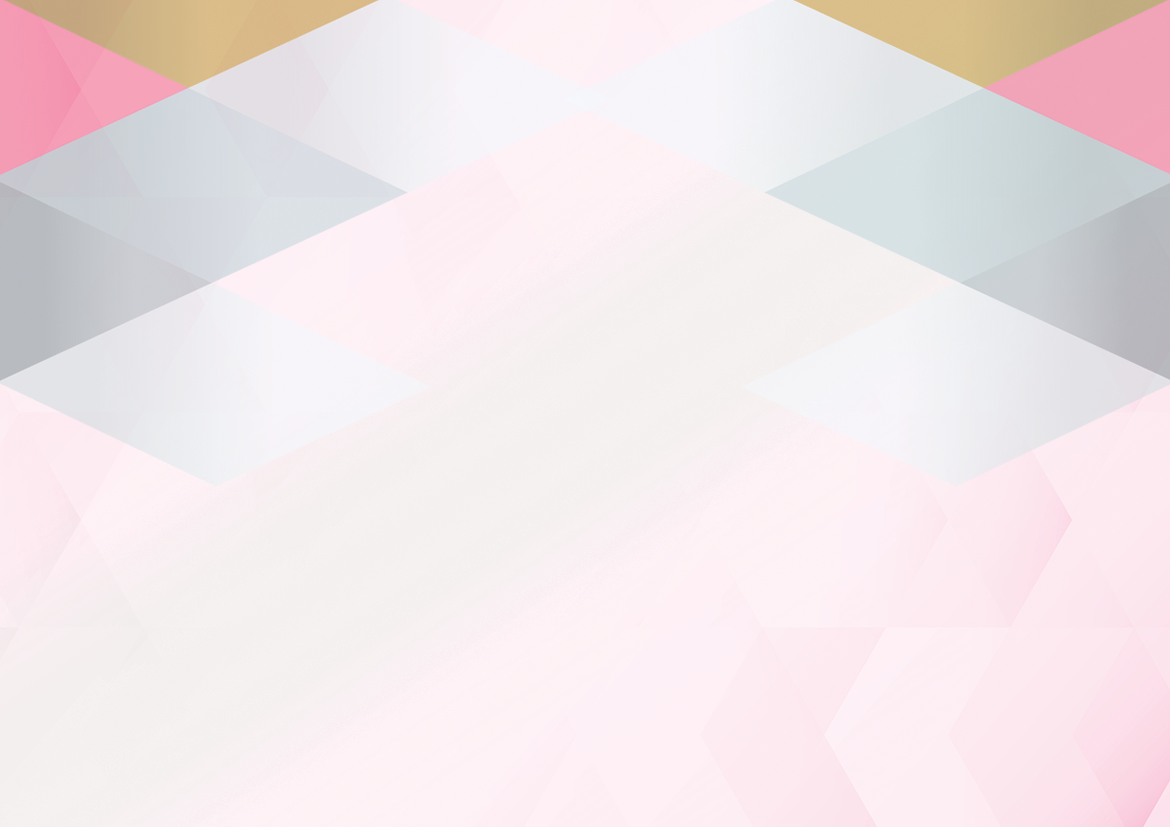 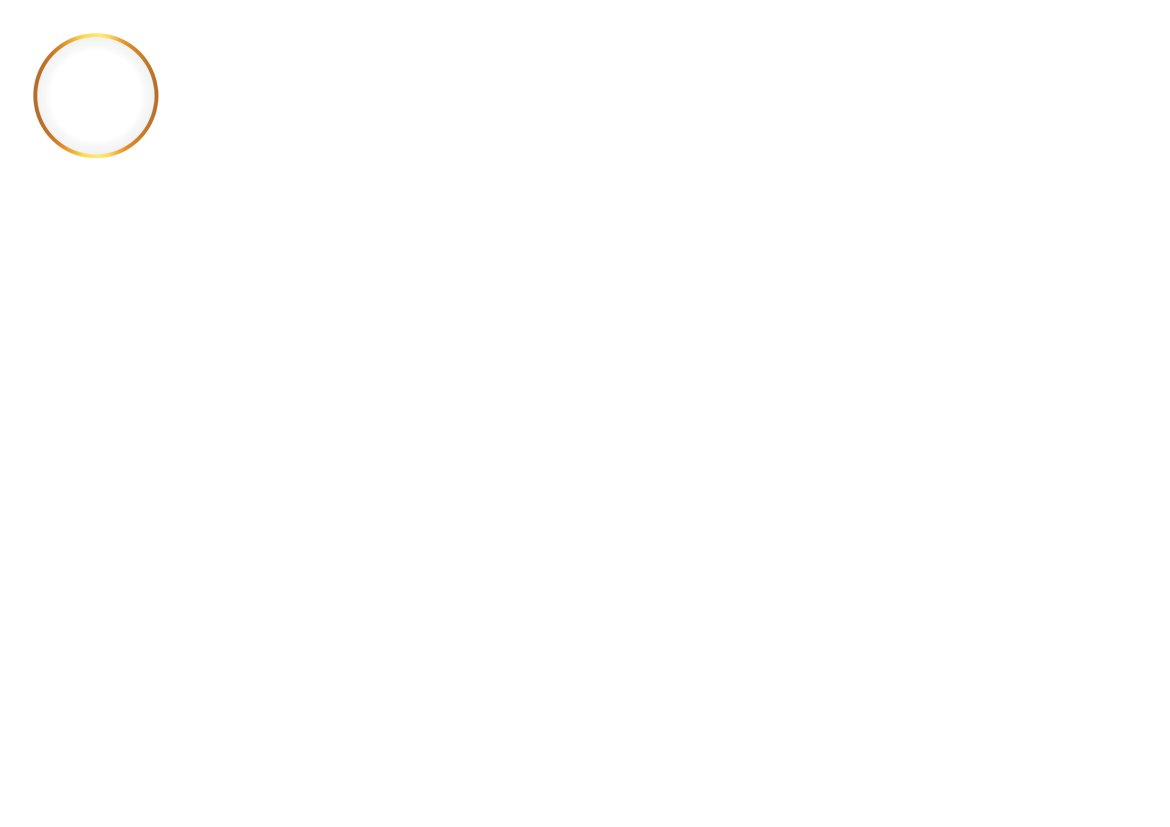 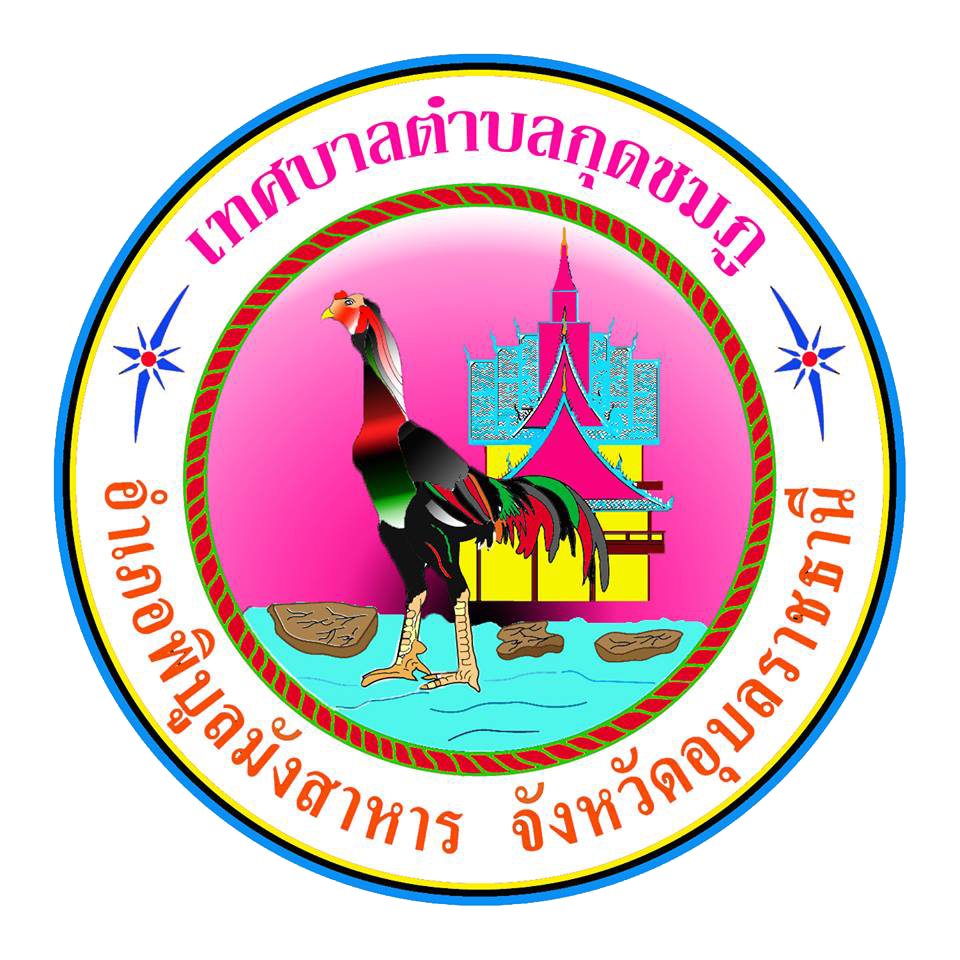 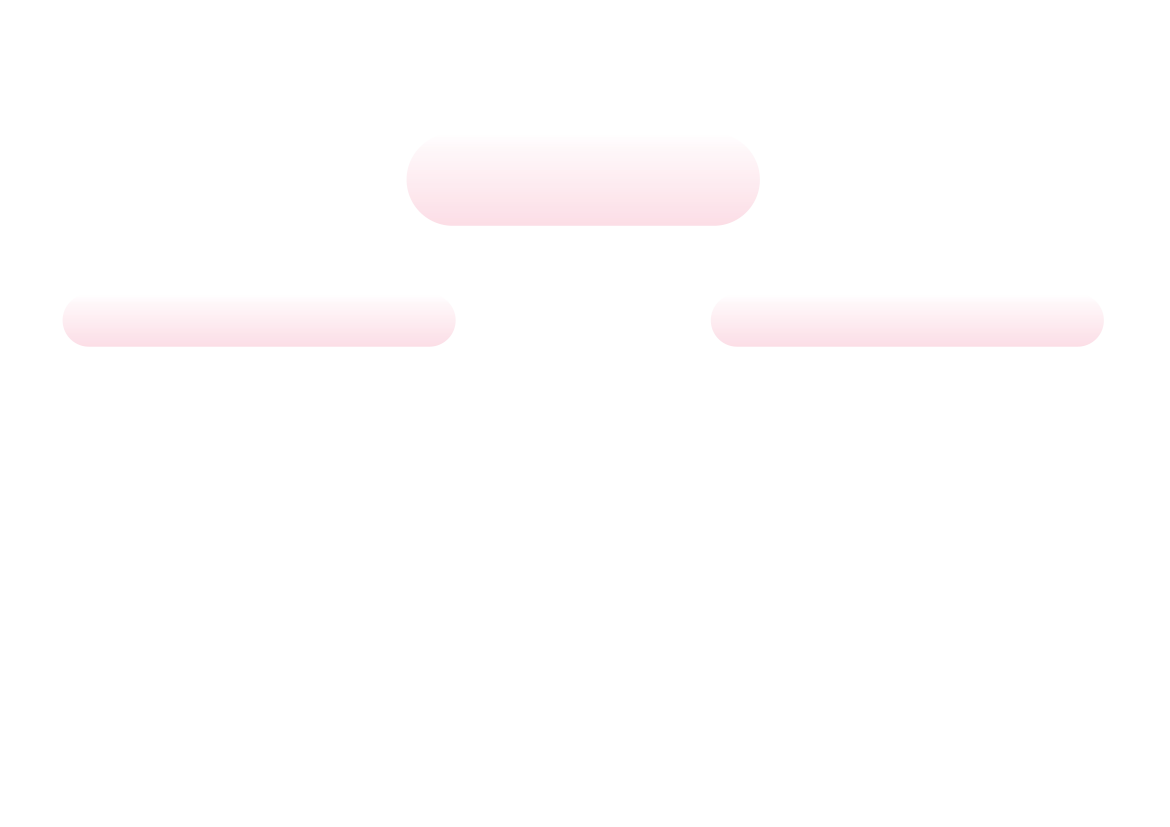 โครงสร้าง
เทศบาลตำบลกุดชมภู
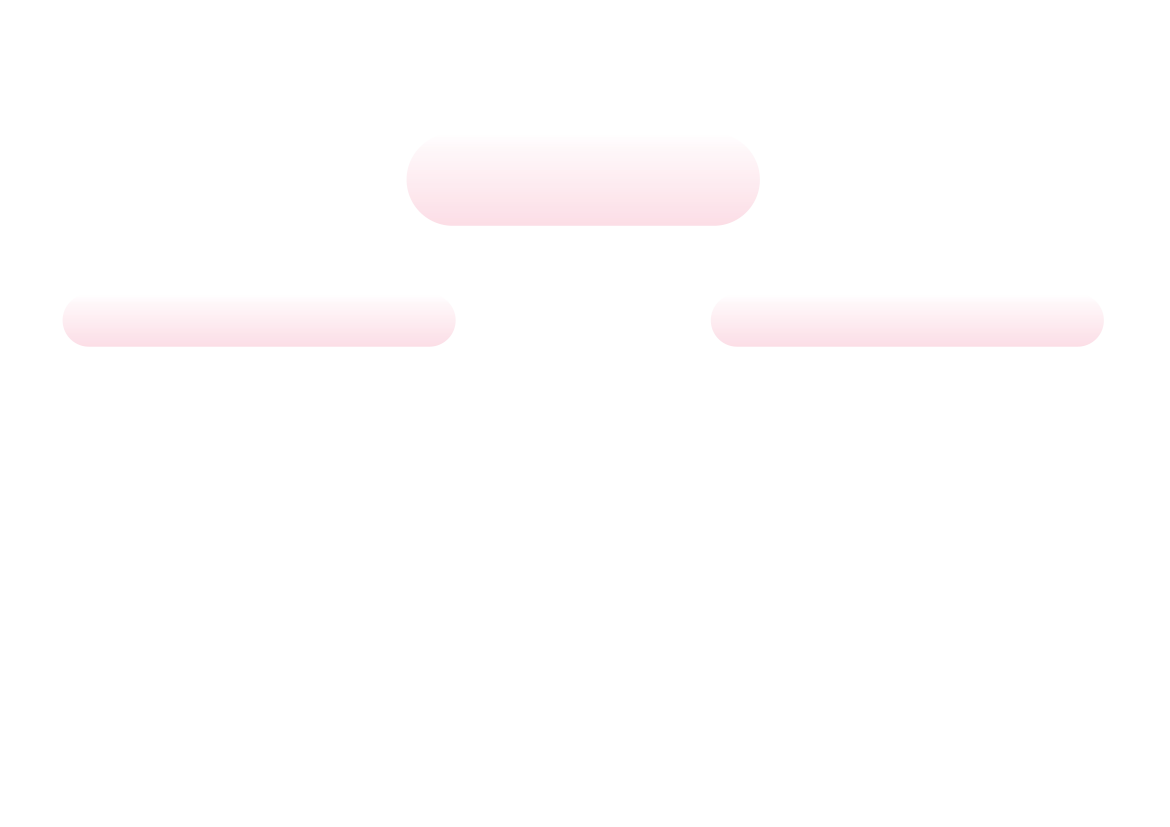 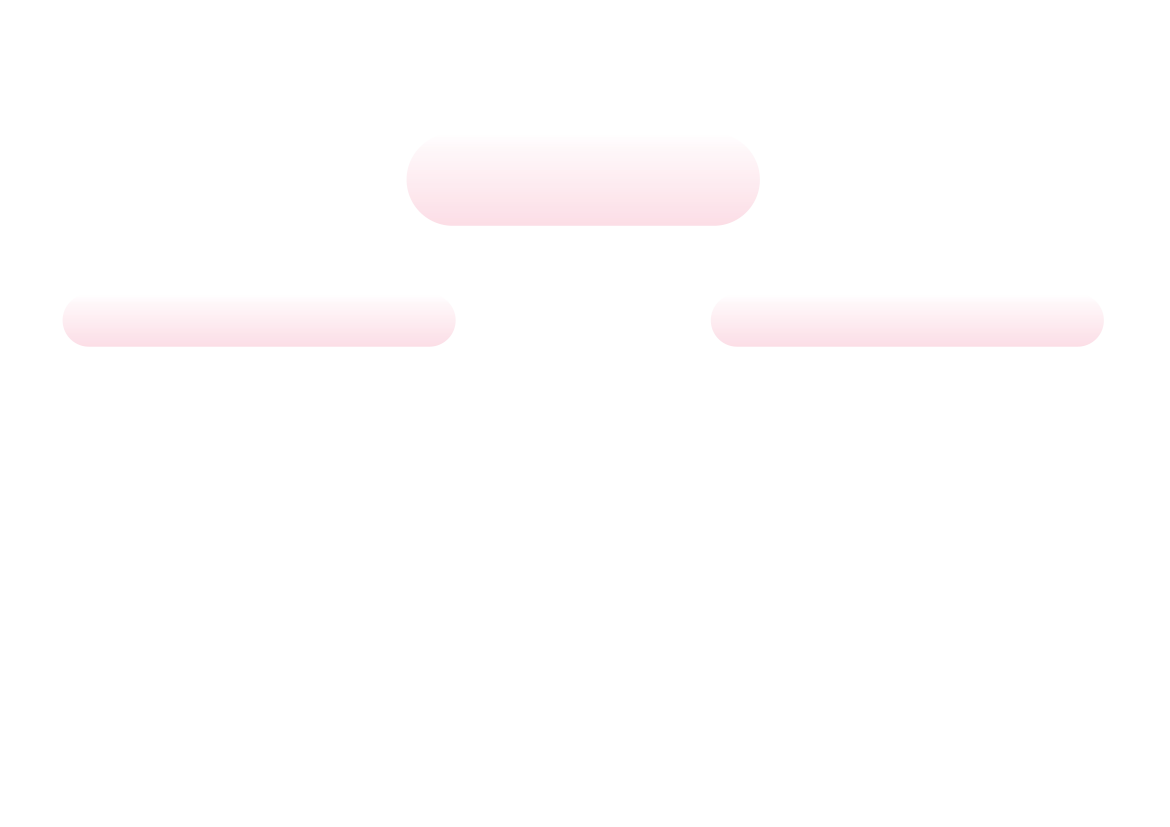 ฝ่ายบริหาร
ฝ่ายนิติบัญญัติ
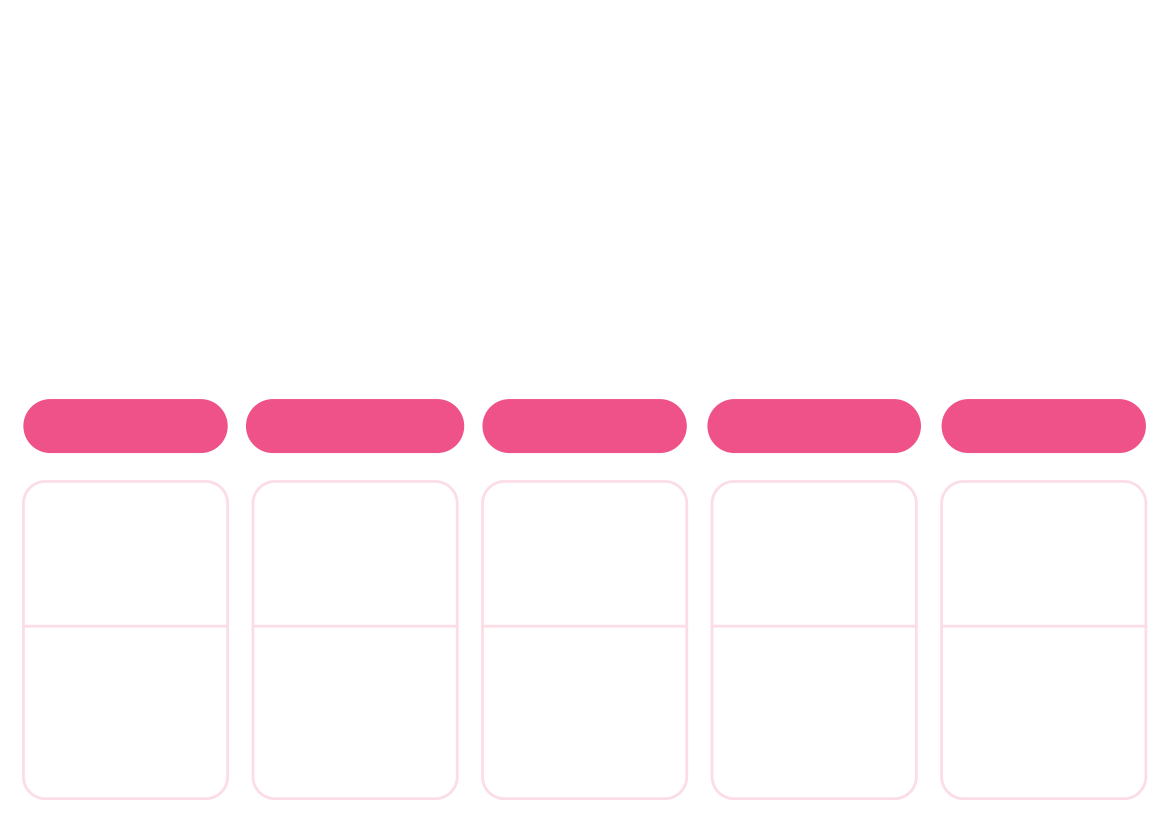 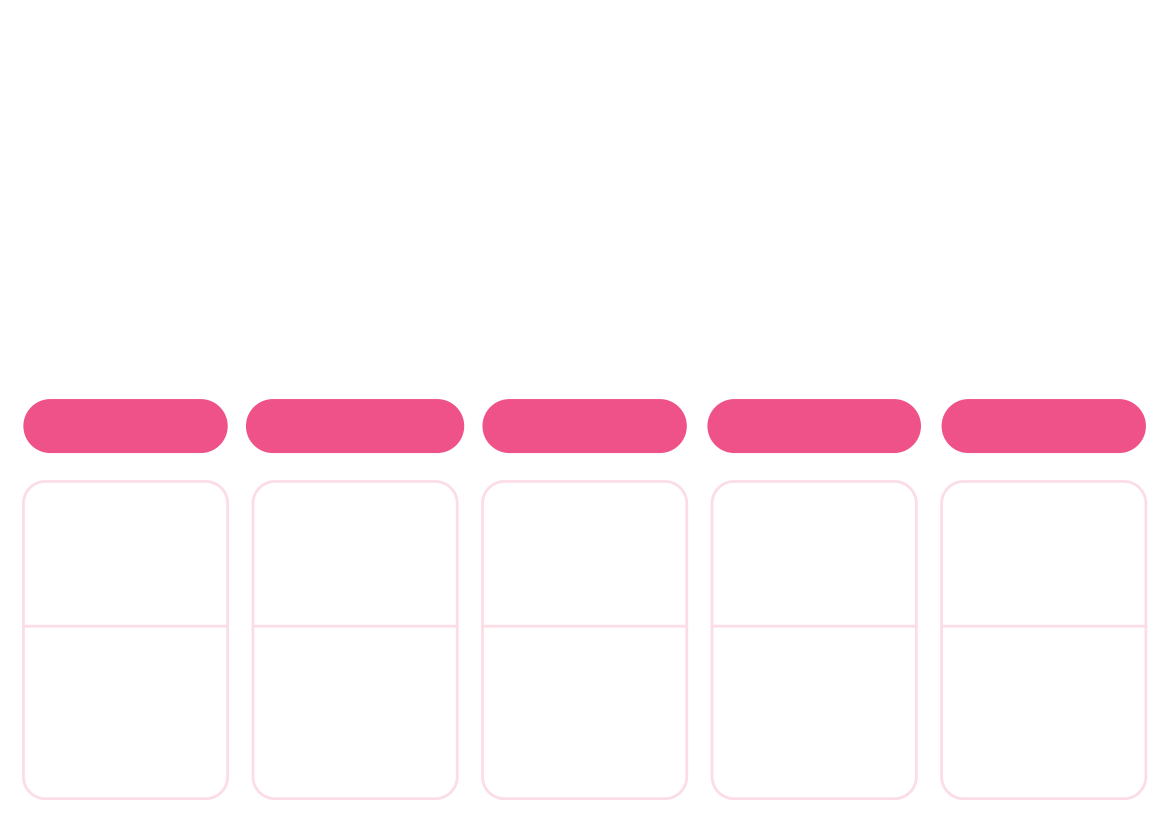 นายกเทศมนตรี
ประธานสภาเทศบาลตำบลกุดชมภู
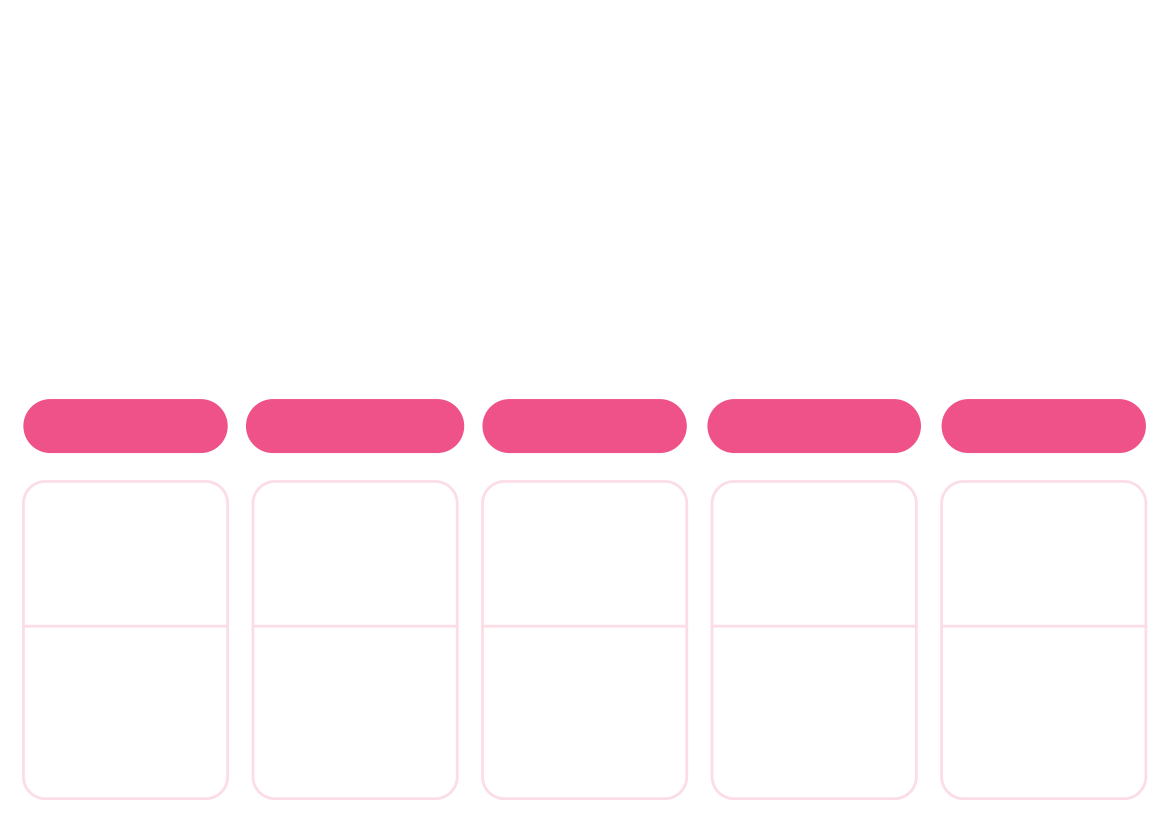 รองประธานสภาเทศบาล
ตำบลกุดชมภู
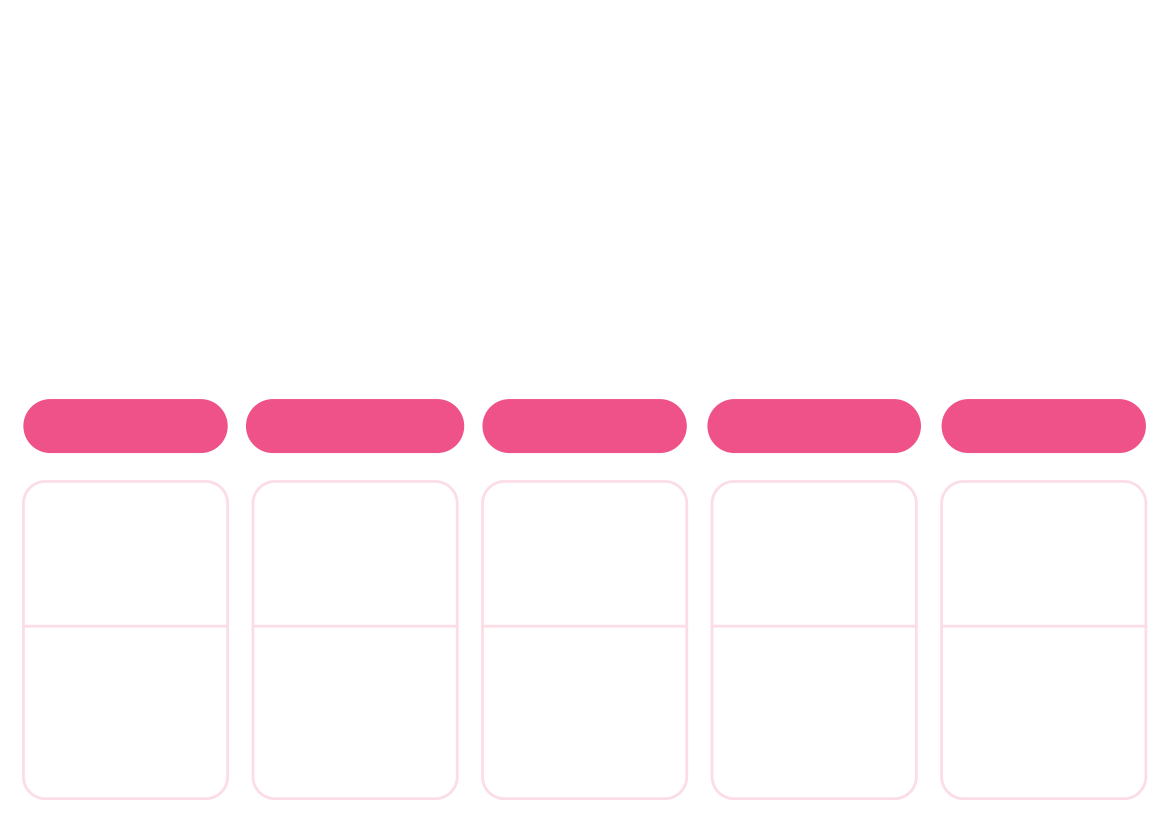 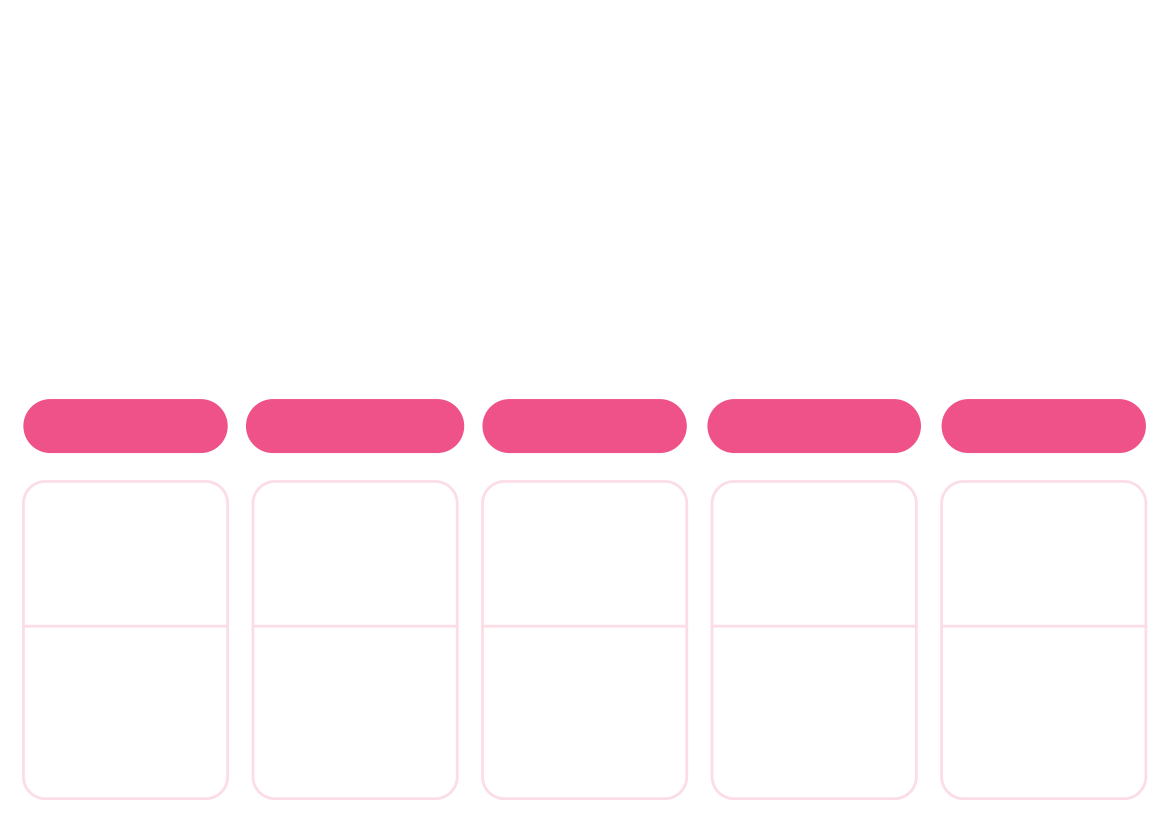 รองนายกเทศมนตรี
รองนายกเทศมนตรี
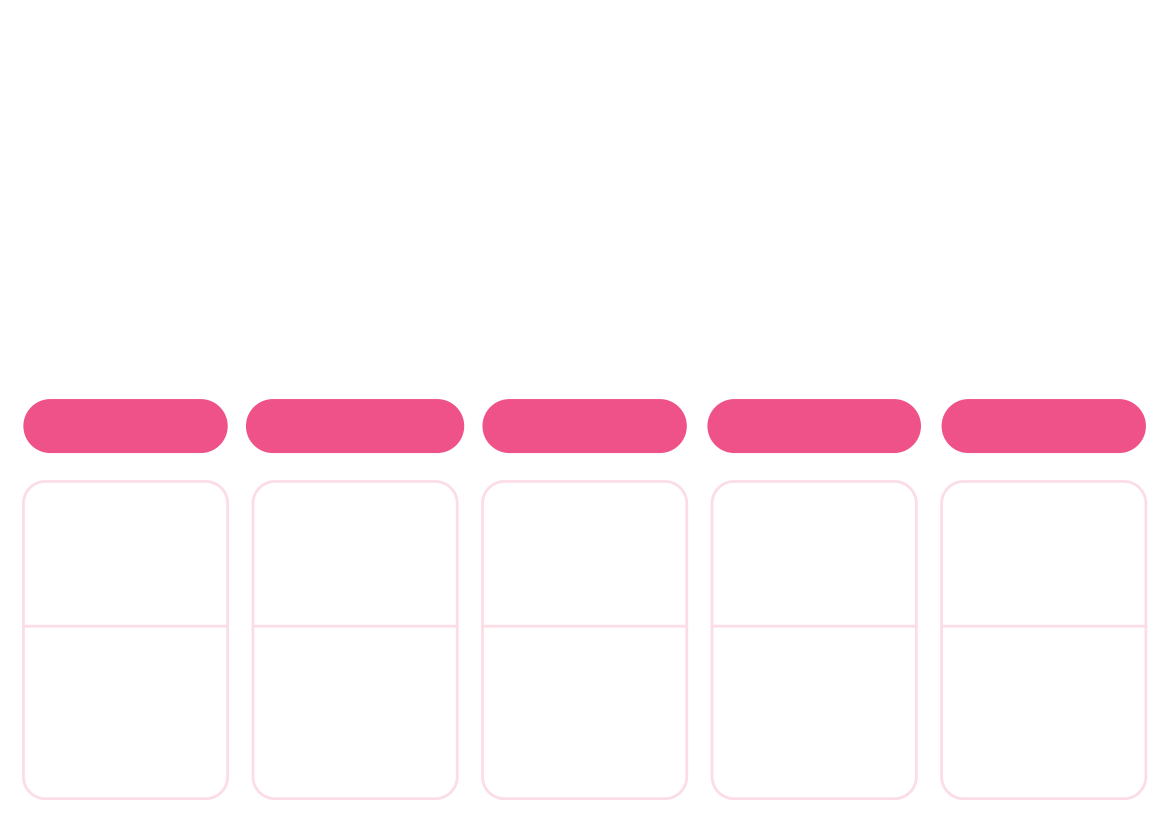 เลขานุการสภาเทศบาล
ตำบลกุดชมภู
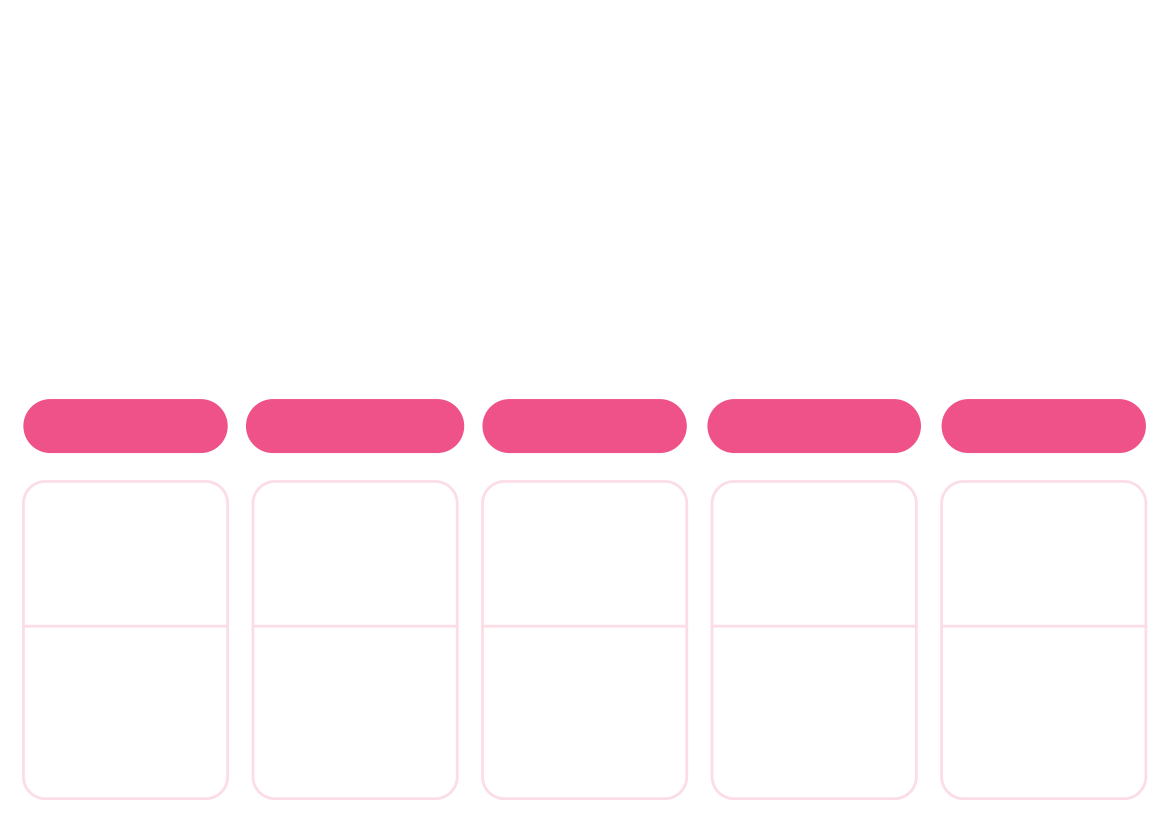 ที่ปรึกษานายกเทศมนตรี
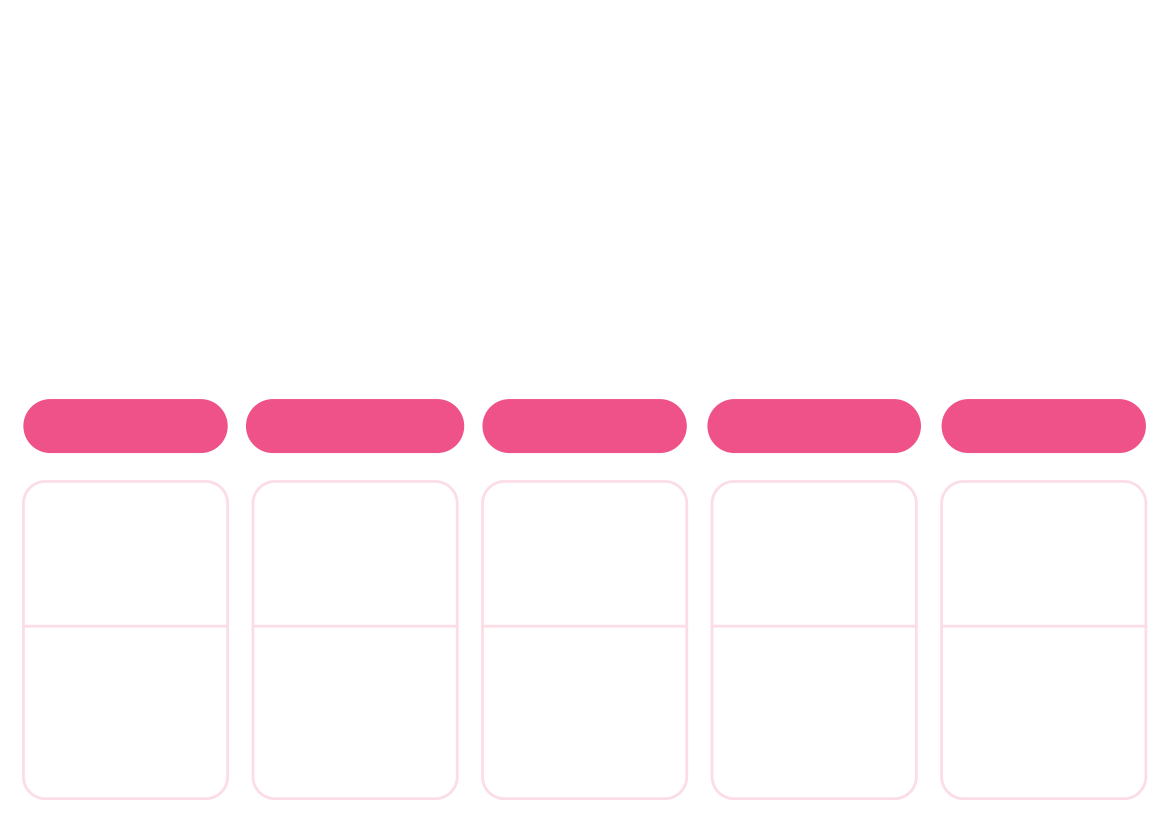 สมาชิกสภาเทศบาล
ตำบลกุดชมภู
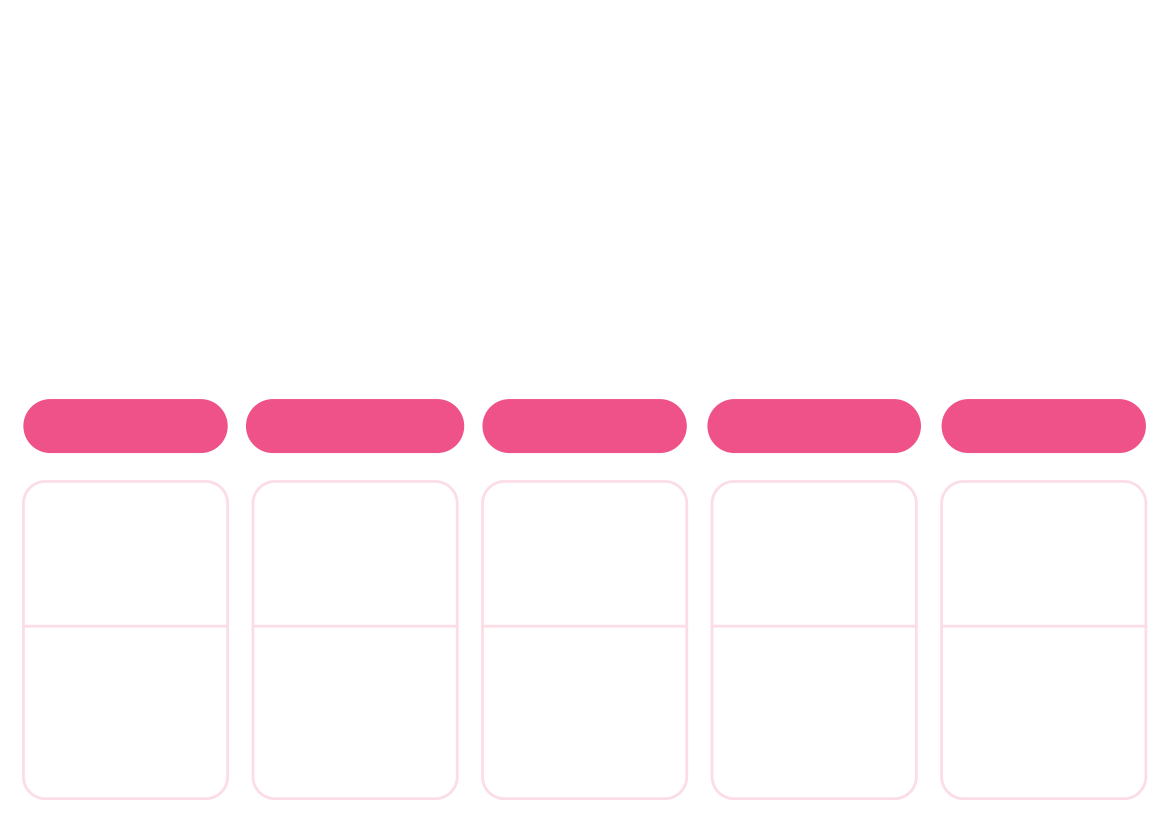 เลขานุการนายกเทศมนตรี
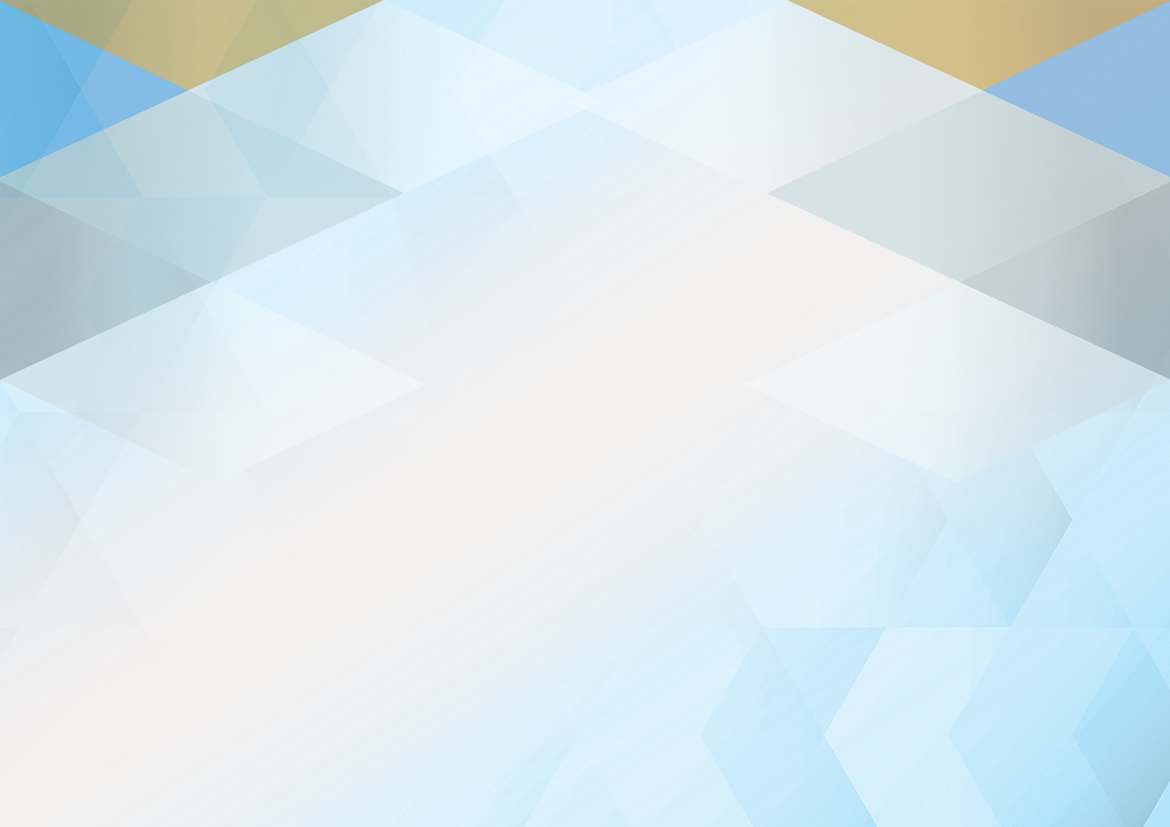 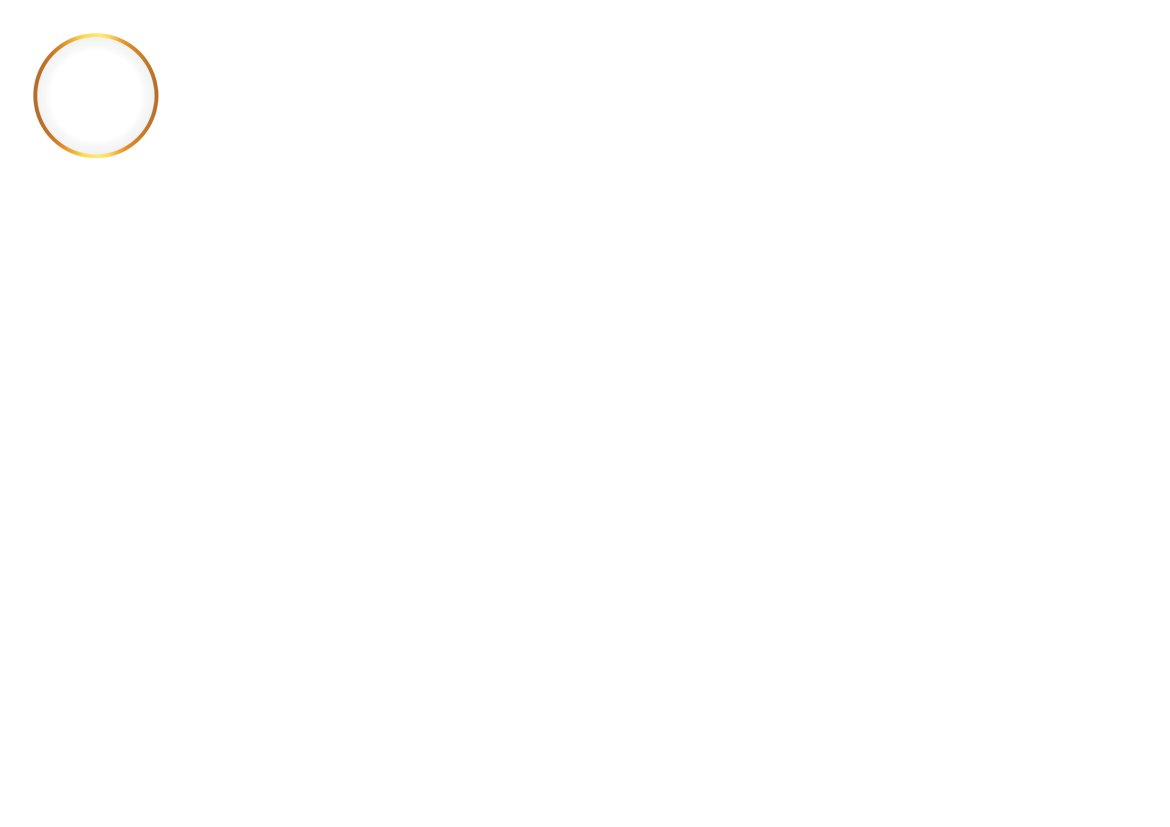 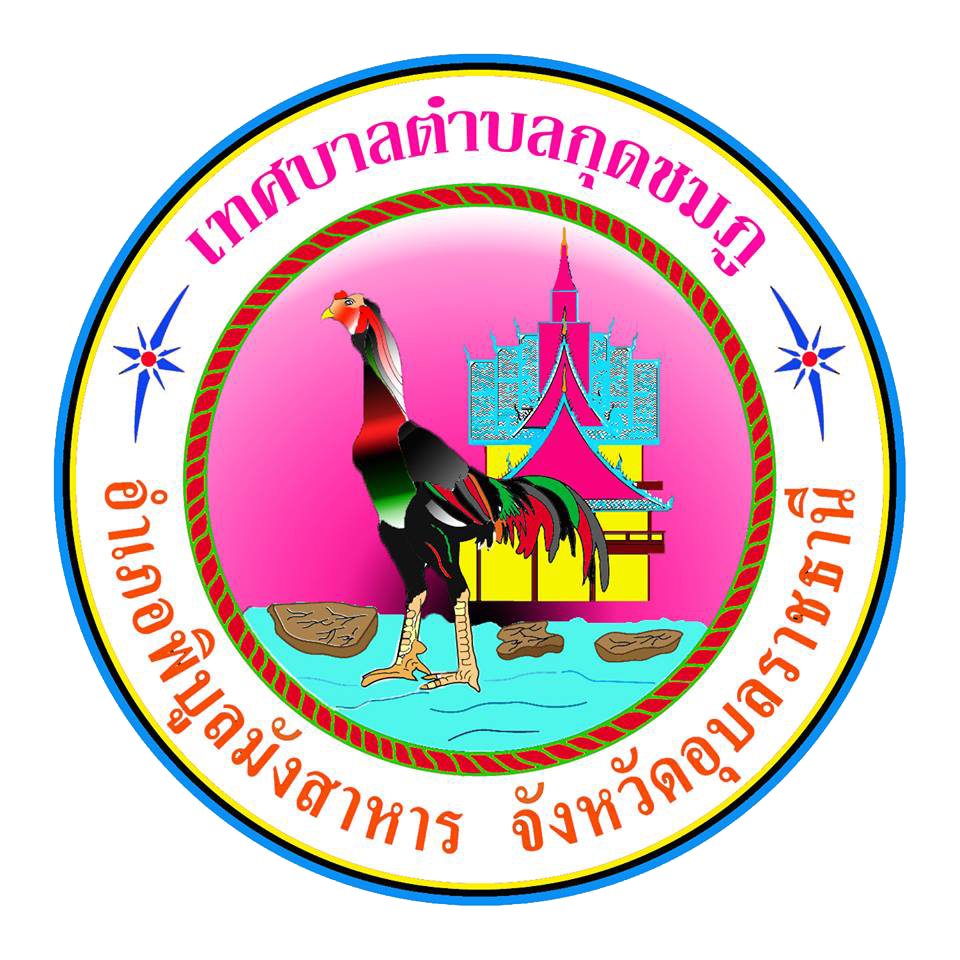 โครงสร้างส่วนราชการของเทศบาลตำบลกุดชมภู (ประเภทสามัญ)
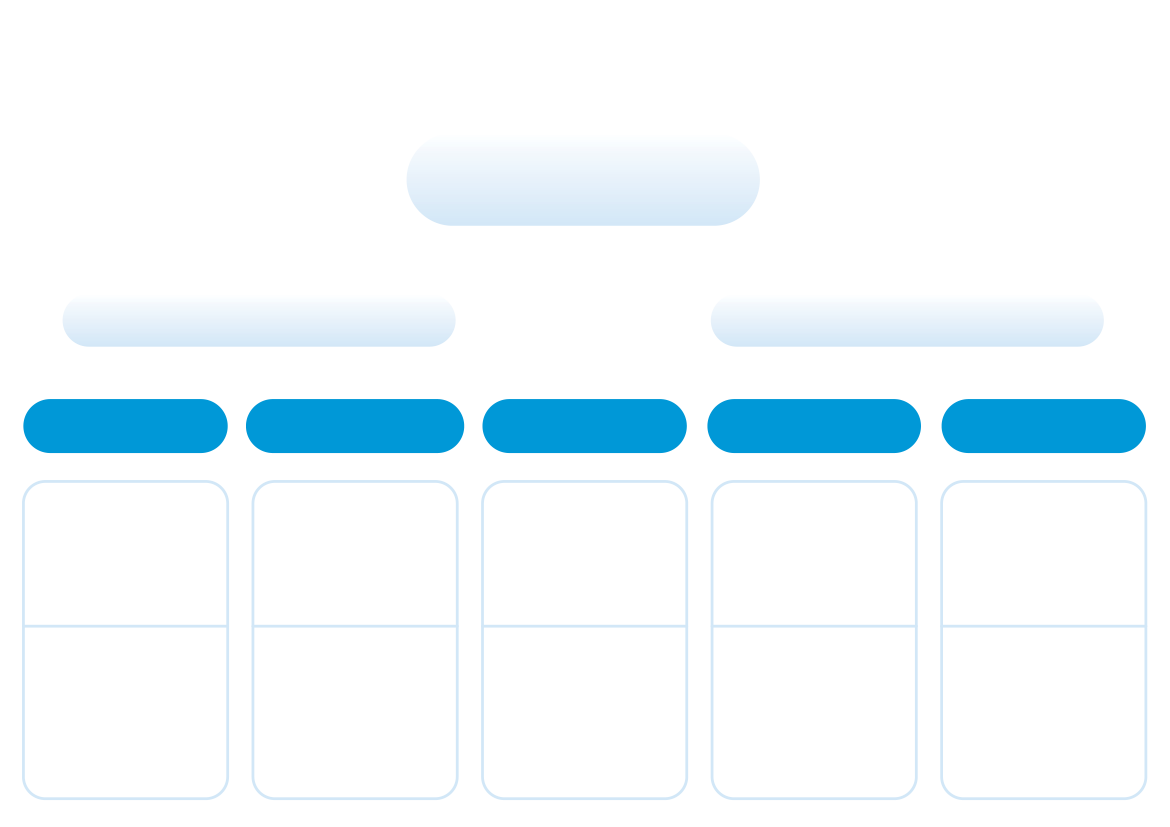 ปลัดเทศบาล
(นักบริหารงานท้องถิ่น ระดับกลาง)
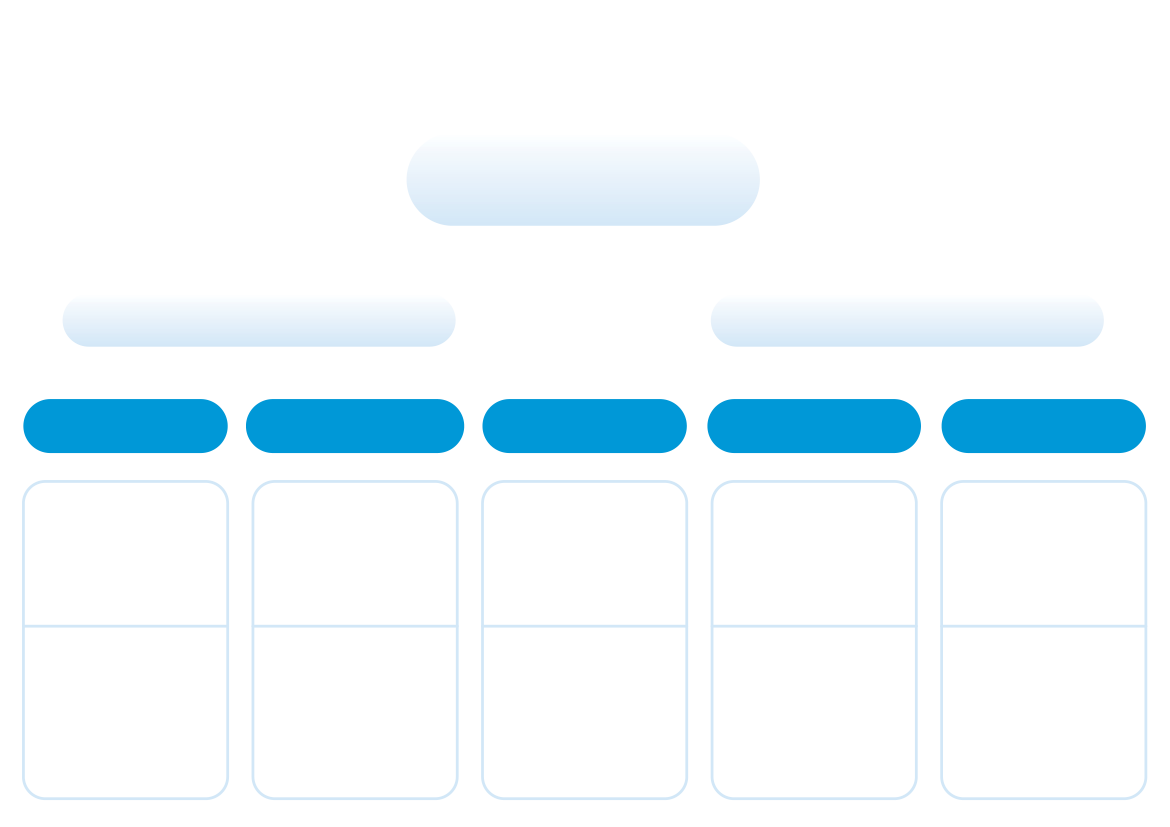 รองปลัดเทศบาล
(นักบริหารงานท้องถิ่น ระดับต้น)
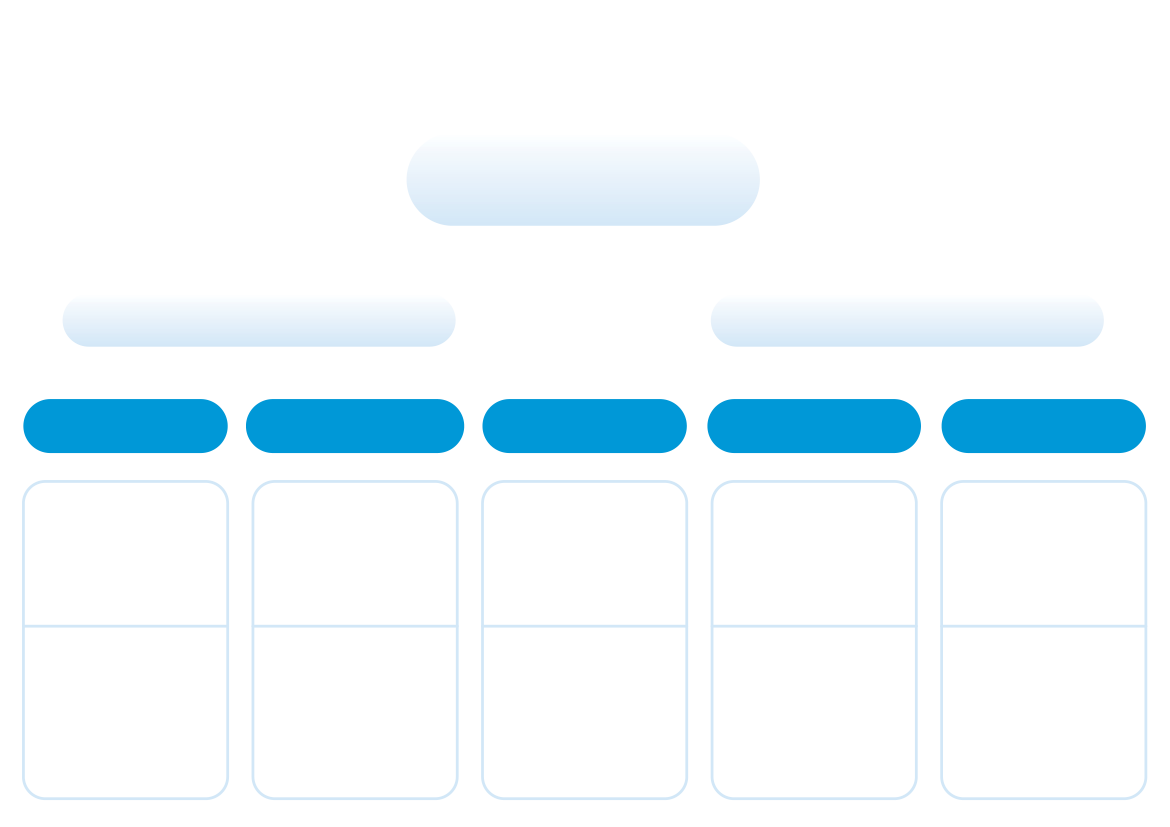 งานตรวจสอบภายใน
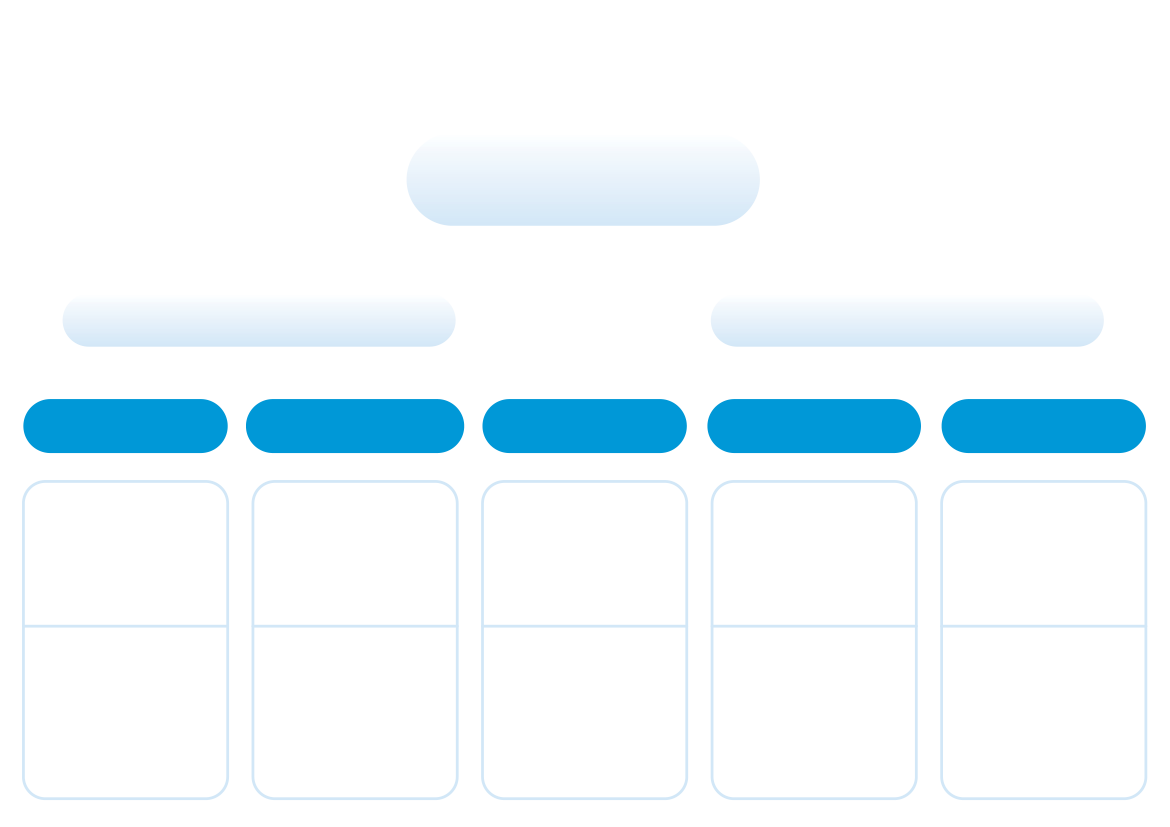 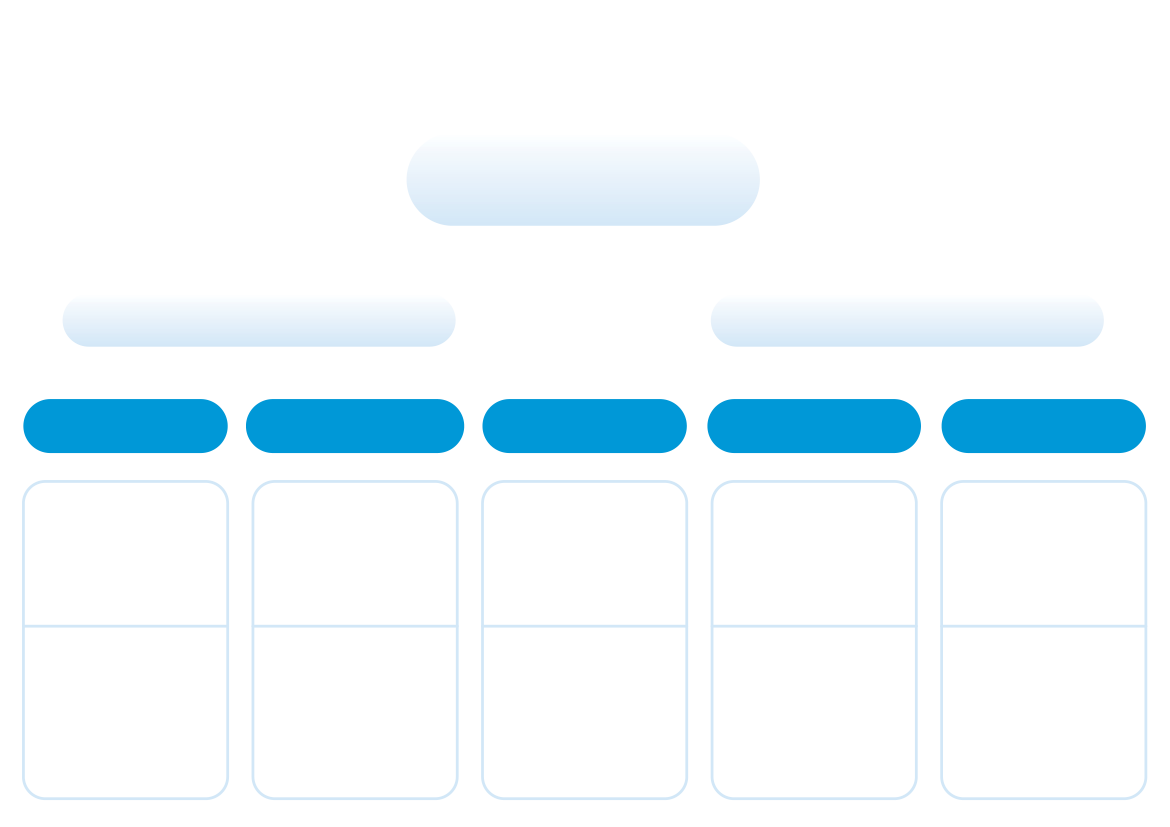 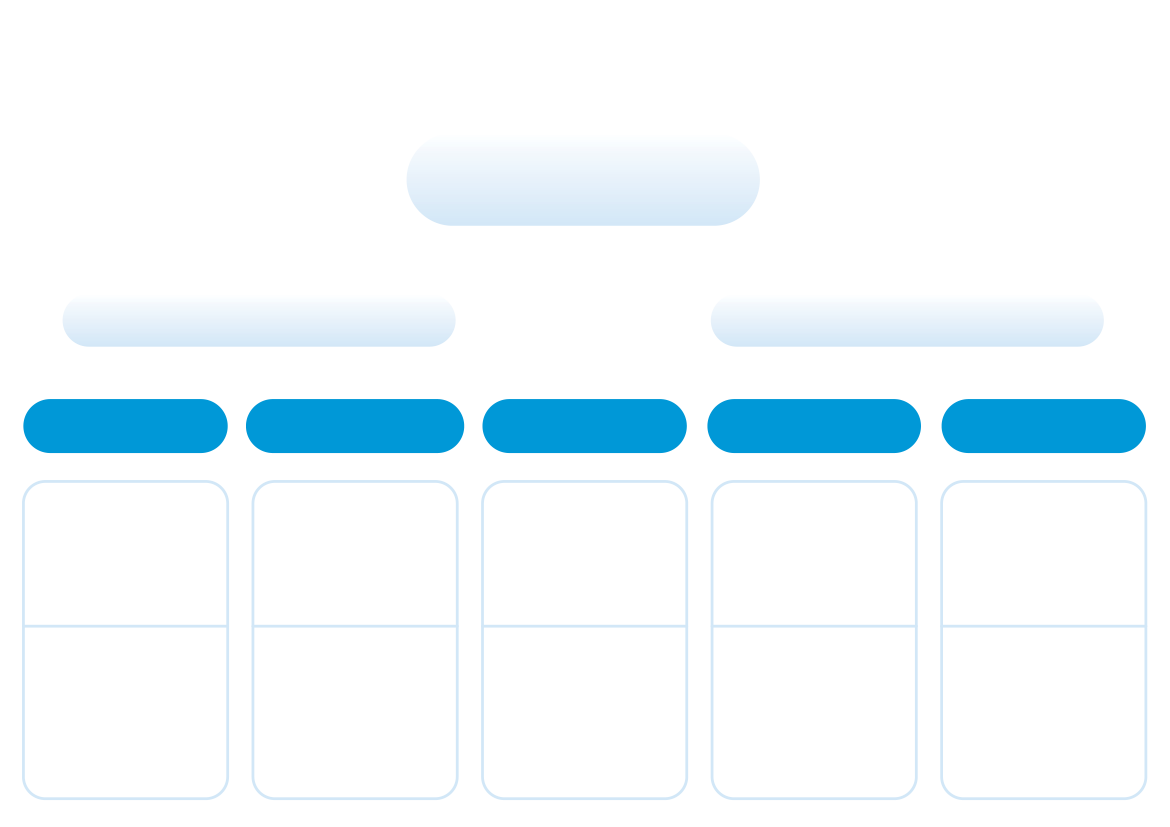 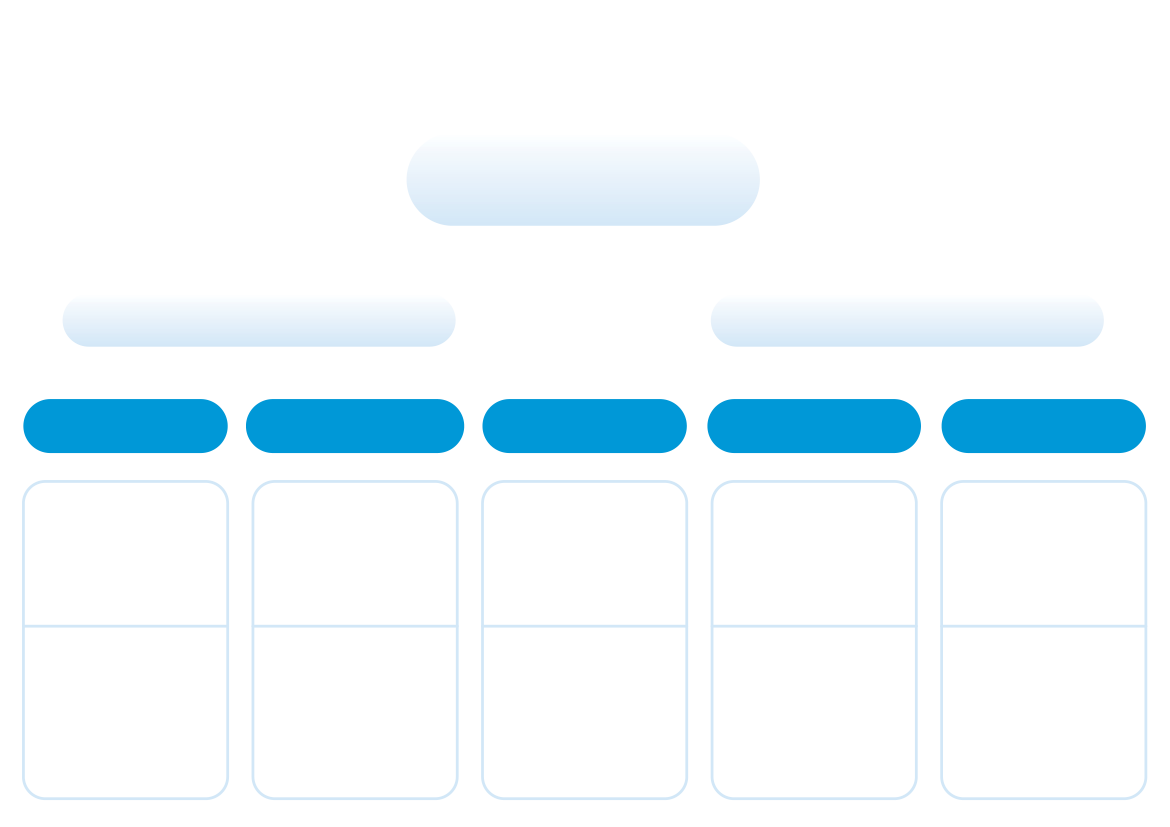 กองการศึกษา
กองช่าง
สำนักปลัดเทศบาล
กองคลัง
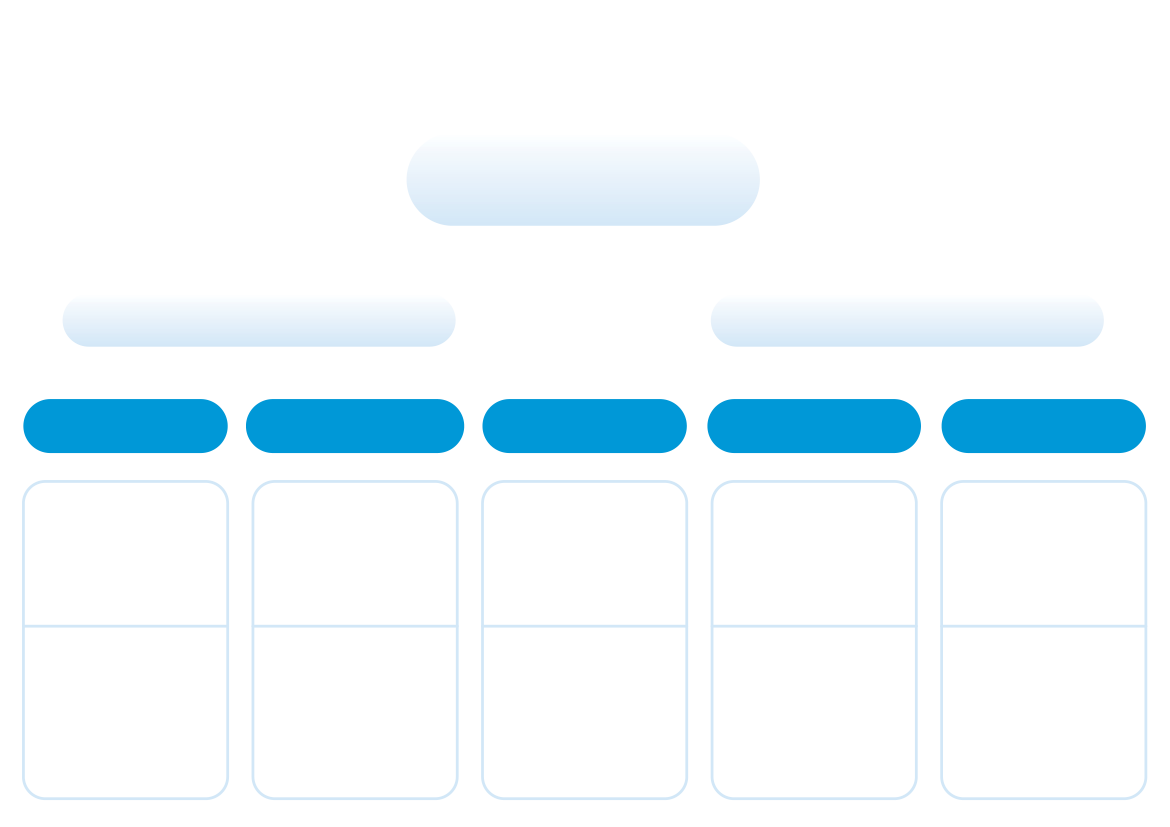 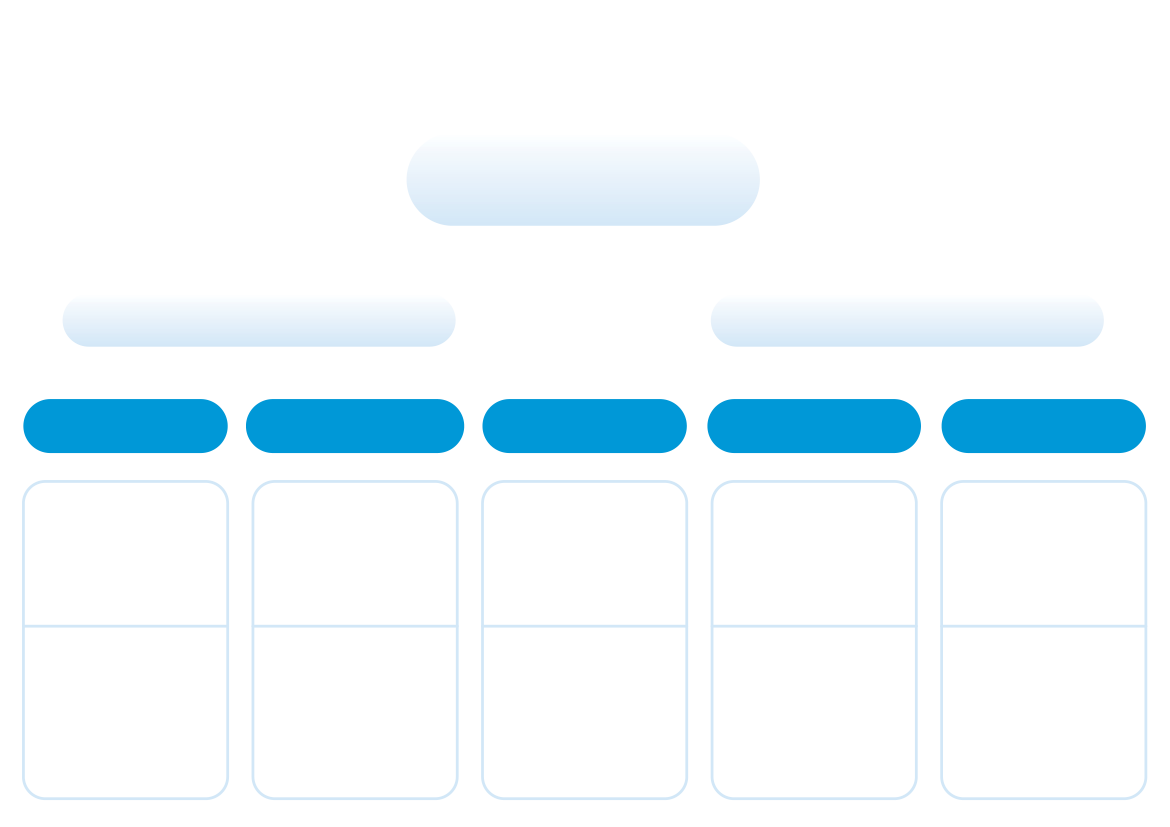 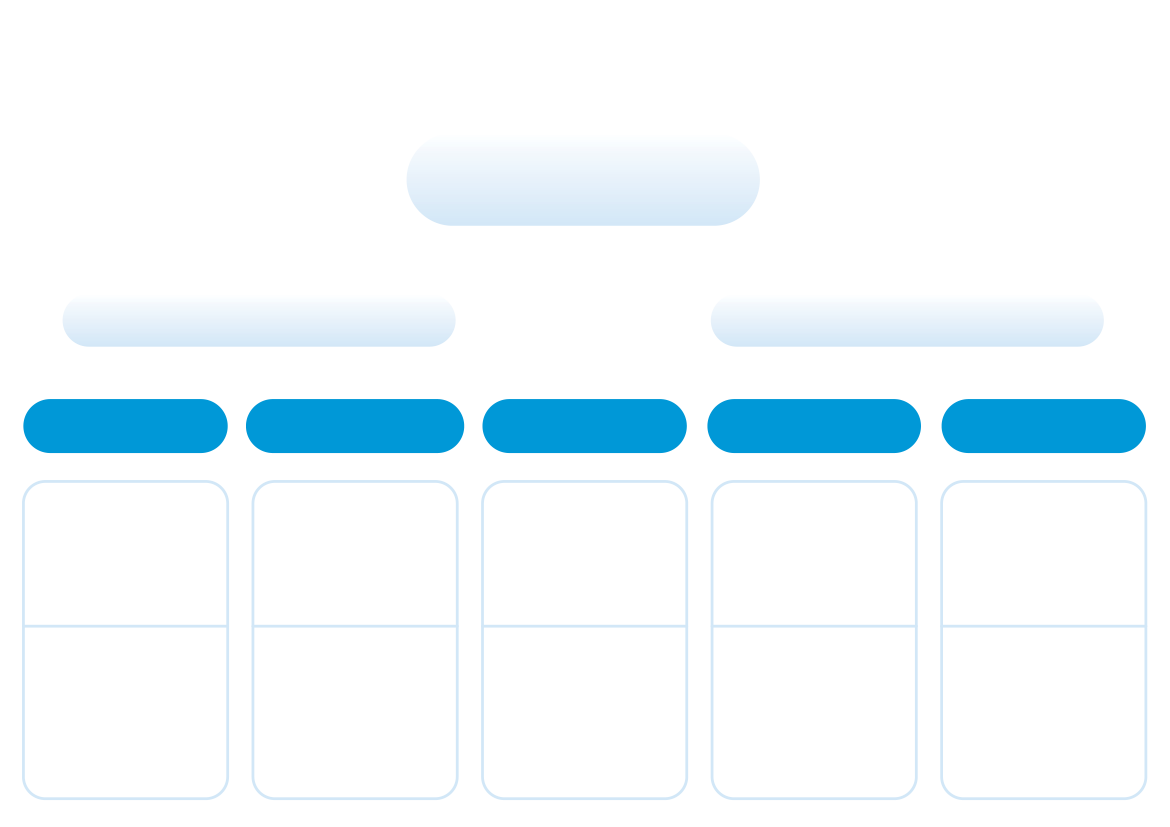 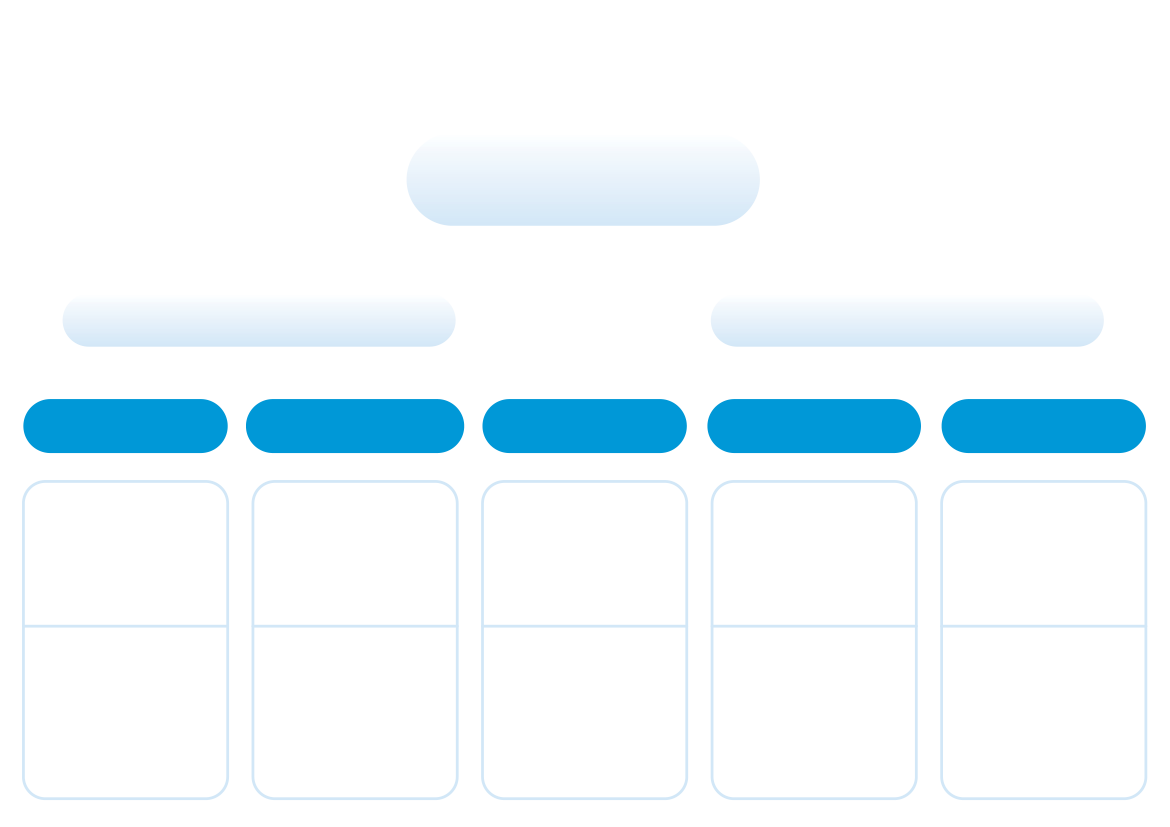 ผู้อำนวยการกองช่าง
(นักบริหารงานการคลัง ระดับต้น)

-งานก่อสร้าง
-งานออกแบบควบคุมอาคาร
-งานประสานสาธารณูปโภค
-งานผังเมือง
-งานธุรการ
ผู้อำนวยการกองการศึกษา
(นักบริหารงานการคลัง ระดับต้น)

-งานการศึกษาปฐมวัย
-งานกีฬาและนันทนาการ
-งานส่งเสริมประเพณี ศิลปวัฒนธรรม
-งานกิจกรรมเด็กและเยาวชน
-งานการศึกษานอกระบบและอัธยาศัย
-งานกิจการศาสนา
-งานธุรการ
หัวหน้าสำนักปลัด
(นักบริหารงานทั่วไป ระดับต้น)
1.ฝ่ายอำนวยการ (นักบริหารงานทั่วไป ระดับต้น)
-งานบริหารทั่วไป
-งานธุรการและสารบรรณ
-งานการเจ้าหน้าที่
-งานนโยบายและแผน
-งานประชาสัมพันธ์
-งานส่งเสริมการท่องเที่ยว
-งานส่งเสริมการเกษตร
2.ฝ่ายปกครอง (นักบริหารงานทั่วไป ระดับต้น)
-งานกฎหมายและคดี
-งานทะเบียนราษฎร
-งานป้องกันและบรรเทาสาธารณภัย
-งานสวัสดิการและพัฒนาชุมชน
-งานสังคมสงเคราะห์
-งานส่งเสริมสุขภาพ
-งานกิจการพาณิชย์
-งานอนายมัยและสิ่งแวดล้อม
ผู้อำนวยการกองคลัง
(นักบริหารงานการคลัง ระดับต้น)

1.ฝ่ายบริหารงานคลัง 
(นักบริหารงานการคลังระดับต้น)
-งานการเงิน
-งานบัญชี
-งานสถิติการคลัง
-งานทะเบียนทรัพย์สินและพัสดุ
-งานธุรการ
2.ฝ่ายพัฒนารายได้ 
(นักบริหารงานการคลัง ระดับต้น)
-งานจัดเก็บรายได้และพัฒนารายได้
-งานแผนที่ภาษีและทะเบียนทรัพย์สิน
-งานจัดหาผลประโยชน์และกิจการพาณิชย์
-งานธุรการ